BATTLEFIELD BASKETBALL OFFICIALS' ASSOCIATION
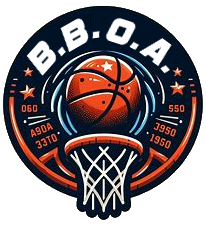 2024 – 2025 SEASON 
WELCOME MEETING
INTRODUCTIONS – New Members
Please share:

Your Name
An overview of your officiating experience (if any)
What you are most excited about this season
Anything else you’d like to share
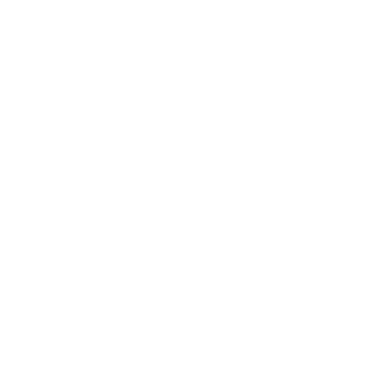 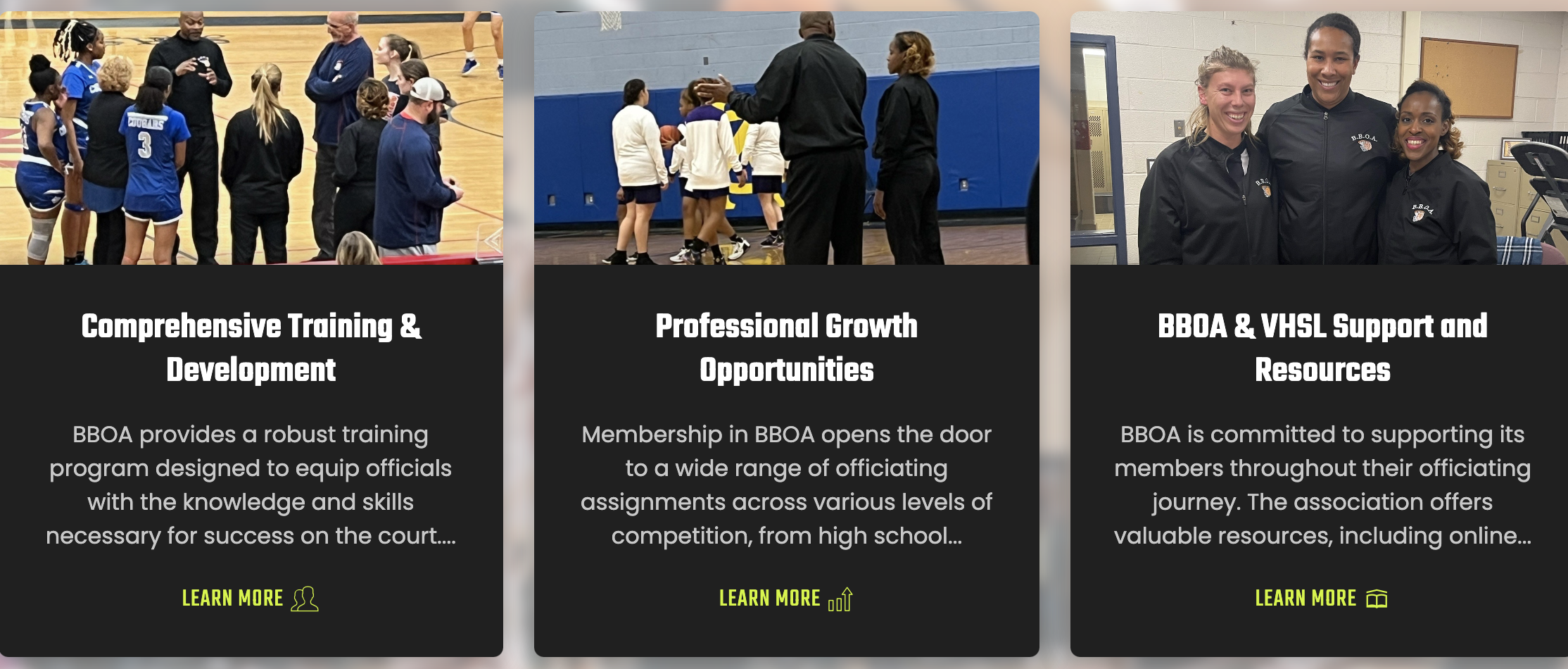 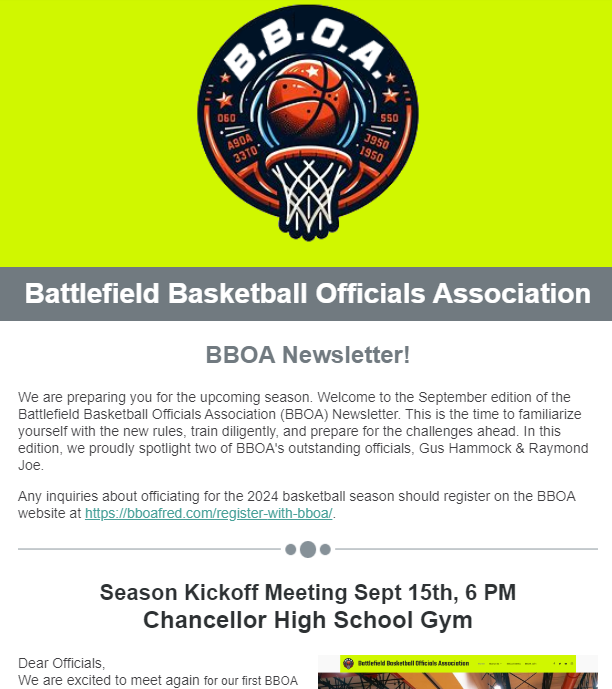 Enhancements
BBOA Website
BBOA Newsletter
OFF SEASON ACCOMPLISHMENTS
Stafford County Public Schools contract 
    extended through 2026-2027 season
New contract with Spotsylvania Parks & Recreation
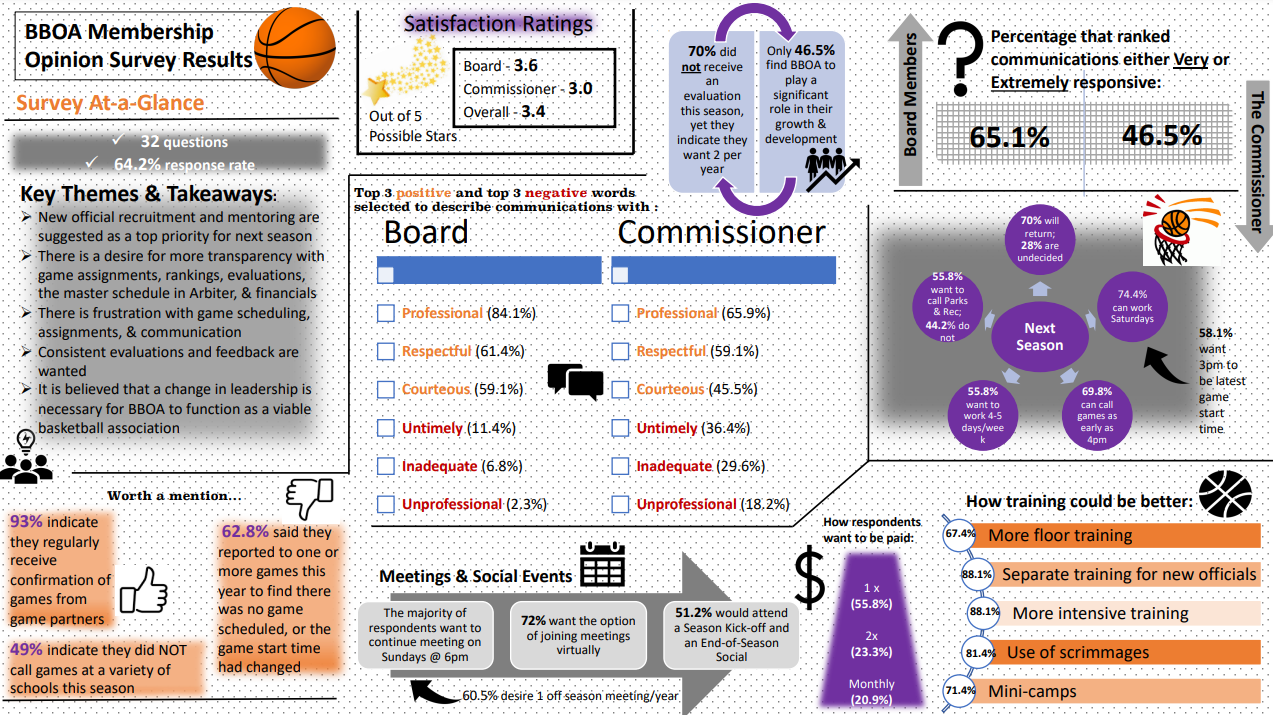 NEW THIS SEASON
Establishment of  5 Committees & 2 Training Leads
3 New Programs
Mentor
Evaluation
Referral
Business Documents
Independent Contractor Agreement
Code of Professionalism, Conduct, & Ethics
Pledge of Service
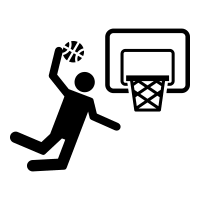 COMMITTEES                                     TRAINING
COMEES
Committee Lead
MENTOR PROGRAM
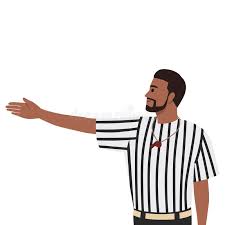 Guidance & direction to new officials
Promote individual development
Official base & succession planning
Future BBOA leaders
EVALUATION PROGRAM
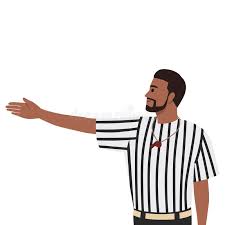 Tier-ranking system
Evaluation elements
Timing of evaluations
Evaluating officials
REFERRAL PROGRAM
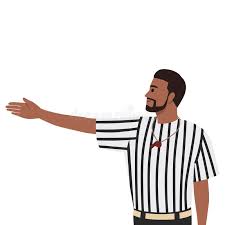 Direct referrals to www.bboafred.com
Ensure your referee knows to list your name as the referral source
Get paid! Referral fee is earned when the new official completes the season  officiating a minimum of 15 games and is in good standing 

1st referral = $50 membership credit
Additional referrals = $25 credit 
3+ referrals = $50 bonus
5+ referrals  = $150 bonus
Independent Contractor Agreement
An independent contractor agreement helps both parties establish a clear, mutually agreed-upon framework for their working relationship.


Provides clarity and structure - scope of work, relationship of parties, payment terms, etc.

Specifies the responsibilities and expectations of both parties.

Terms and conditions under which the BBOA and contractor will operate.

Clarifies the contractor's status -  important for tax purposes.

Clauses related to confidentiality and intellectual property rights.
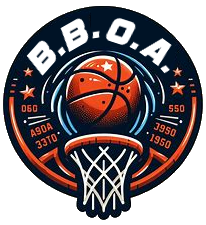 CODE OF PROFESSIONALISM, CONDUCT & ETHICS
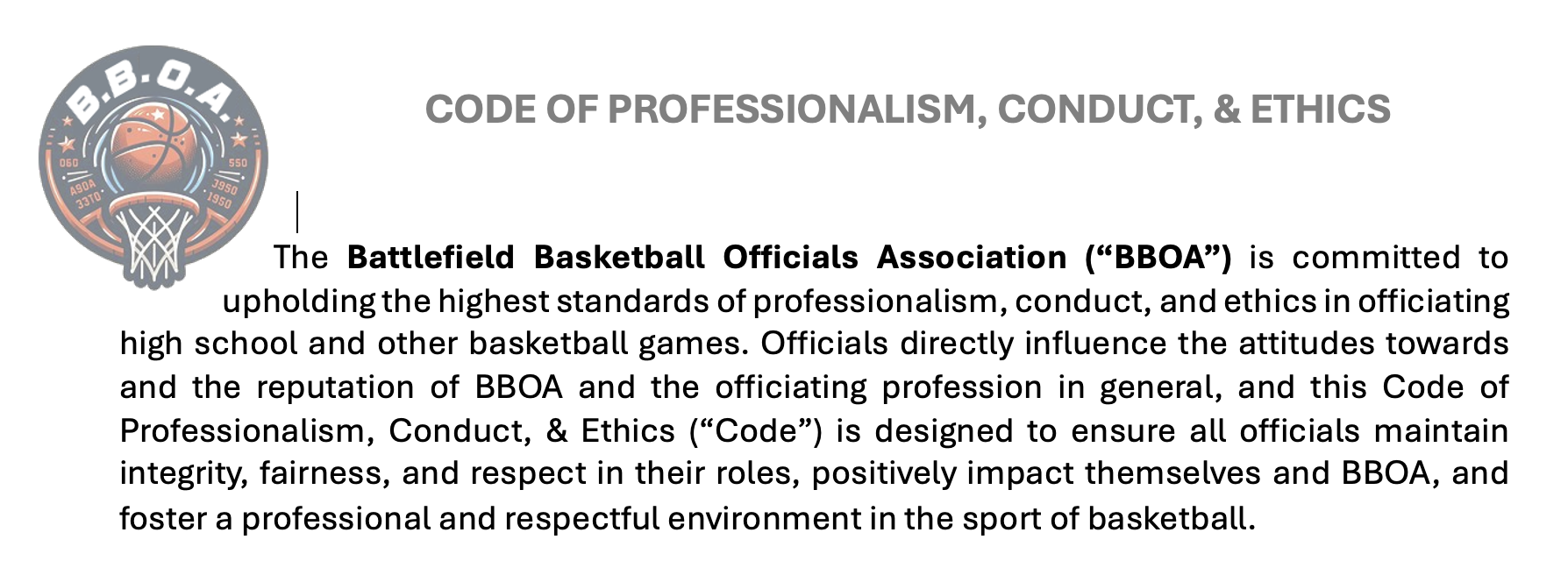 CODE OF PROFESSIONALISM, CONDUCT & ETHICS
Ethics
Honesty
Gifts/Benefits
Confidentiality
Conflicts of Interest, etc.
Professionalism
Respect & Courtesy
Communication
Appearance
Decision-making, etc.
Conduct
Preparing for games
Pre- and Post-game
Punctuality
On the Court
Knowledge
Mechanics
Decision-making, etc.
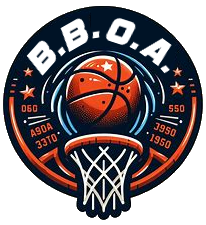 Pledge of Service
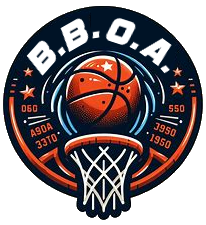 BBOA’s Commitment to its membership
Respect & Recognition
Fair Compensation
Support & Resources
Timing of Scheduling
Safe & Positive Environment
Professional Development
Open & Timely Communication
BBOA MEMBERSHIP
BBOA Membership Dues - $50
Deducted from pay
Members receive rule book, official manual, training, & swag bag
Social event
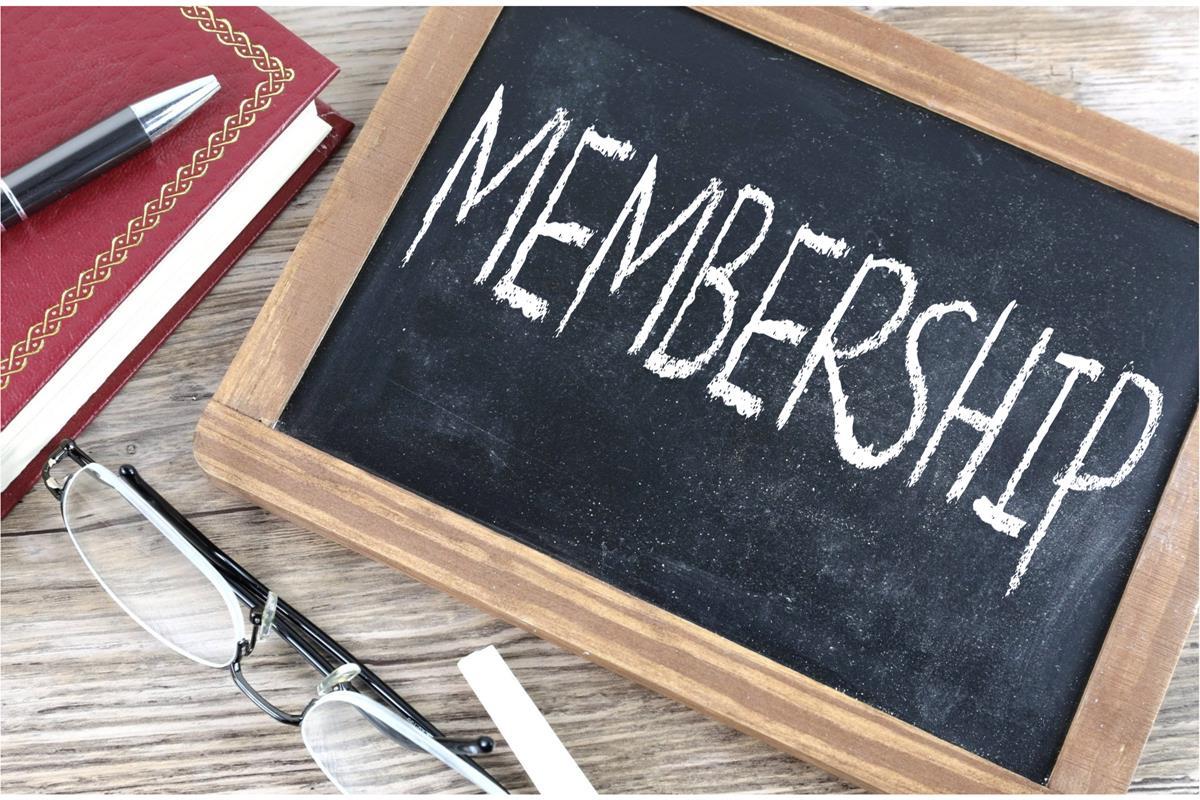 VHSL REGISTRATION
VHSL Registration:  www.whistle.vhsl.org
$45 – paid by official at time of registration
Includes liability insurance coverage

Next Steps (More to come)
VHSL Rules Clinic
“Understanding VHSL Policy” video
Complete the corresponding test
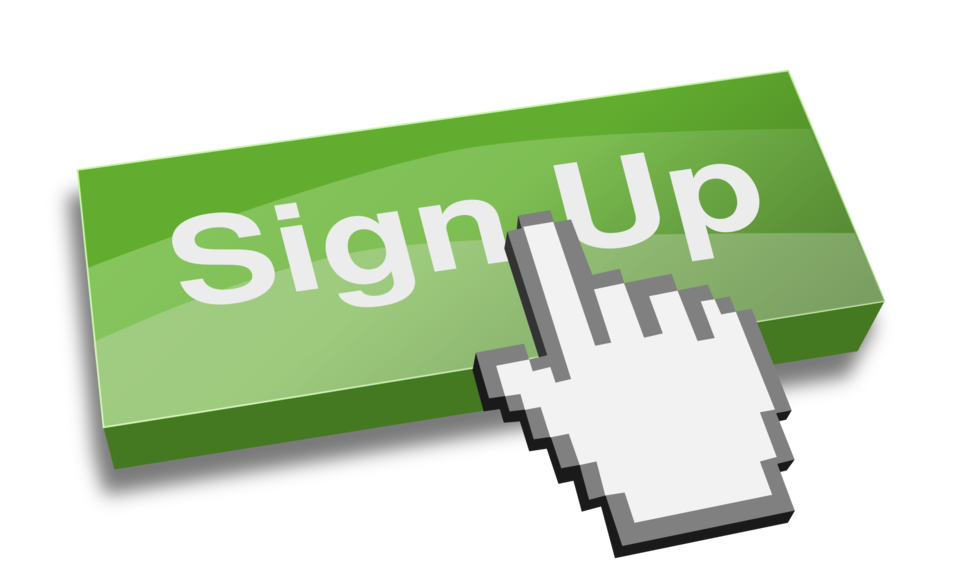 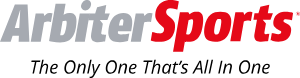 BBOA’s officiating software of record 
www.arbitersports.com
Remember to:
Ensure your profile/account information is accurate
Keep your availability updated
Block any conflicts of interest
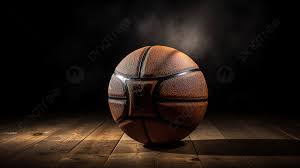 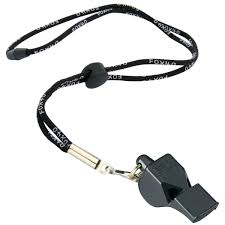 PAY
PRE-GAME/GAME DAY PROTOCALS
Confirm game attendance with partner no later than 24 hours in advance of game time
If unable to reach partner, promptly reach out to an assignor
Arrive in a timely manner
Varsity – 1 hour in advance
Freshman/JV – 30 minutes in advance
Middle school/Recreational – 15 minutes in advance
Be ready and on the floor 15 minutes in advance of game time
GAME TURNBACKS
General

The earlier notice, the better
Have a legitimate reason
Repay in kind
$2
$5
Fines
$25
Game Fee
GAME ARRIVAL & DEPARTURE DRESS CODE
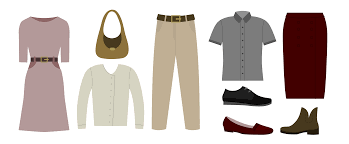 Business casual
No athletic wear such as shorts, sweat suits, sneakers, jeans, or sandals
Exception: Officials may arrive in uniform to private, middle and Parks & Rec games (no place to change)
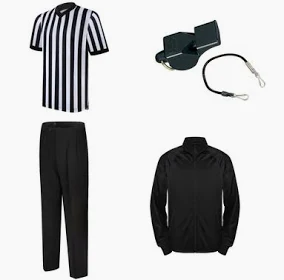 GAME DRESS CODE
VHSL black and white striped shirt w/ flag patch
Solid black athletic shoes
Pleated or flat beltless black pants	
Fox 40 whistle w/ black lanyard
Black jacket w/ BBOA logo
No jewelry (except wedding band)
PRE-SEASON CHECK
Uniforms & equipment 
Rules 
Mechanics
Mental fitness
Physical fitness
Are you ready?
DATES TO REMEMBER
Varsity Fall League
	Wednesdays
	September 18th – October 23rd
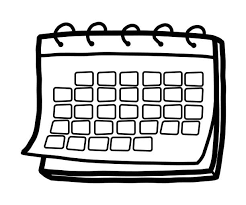 QUESTIONS ?